Katalogy
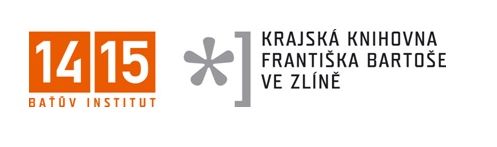 Eva Filípková
filipkova@kfbz.cz
Co to vlastně je – katalog?
  seznam - ne soupis
  položky = záznamy 


A knihovní katalog?
  seznam dokumentů v dané knihovně
  uzpůsoben uživatelům
2
Funkce katalogu
  selekční (rešeršní) funkce
  bibliografická (indikativní) funkce
  identifikační (popisná) funkce
  lokační funkce
  kolokační funkce
  propagační funkce
  evidenční funkce
3
Funkce katalogu podle IFLA
  najít bibliografické zdroje
  identifikovat bibliografické zdroje 
  odlišit je od zdrojů s podobnými   
   charakteristikami
  vybrat bibliografické zdroje
  získat přístup k daným zdrojům
  navigovat uživatele katalogu
4
Formy katalogů
  svazkový
  lístkový
  elektronický
5
Druhy katalogů podle typu řazení
  jmenný/autorský
  věcný systematický
  věcný předmětový
  názvový
  slovníkový
  místní
6